AutoCADISO-25méretezési stílusbeállítása
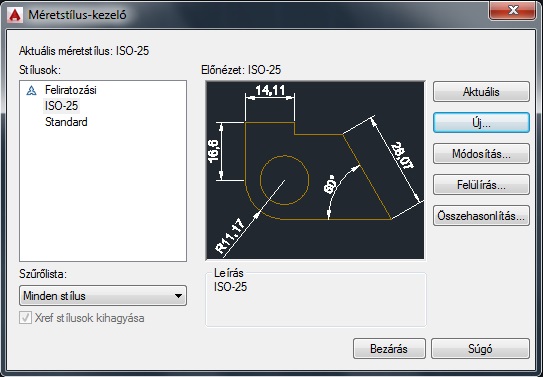 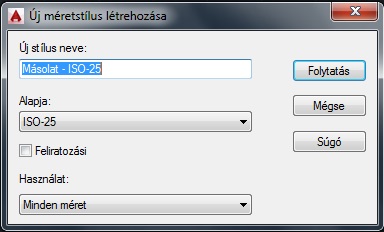 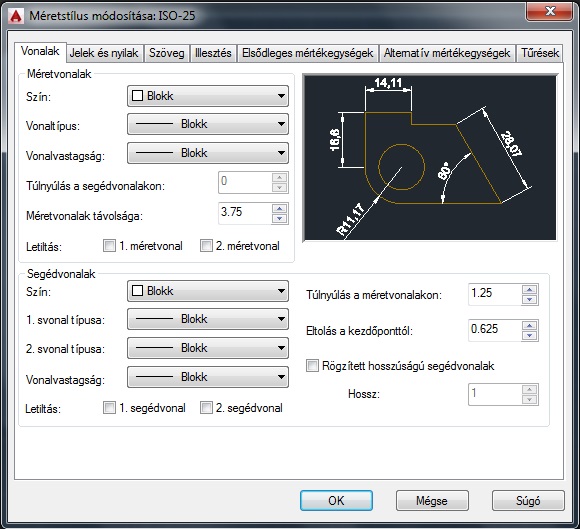 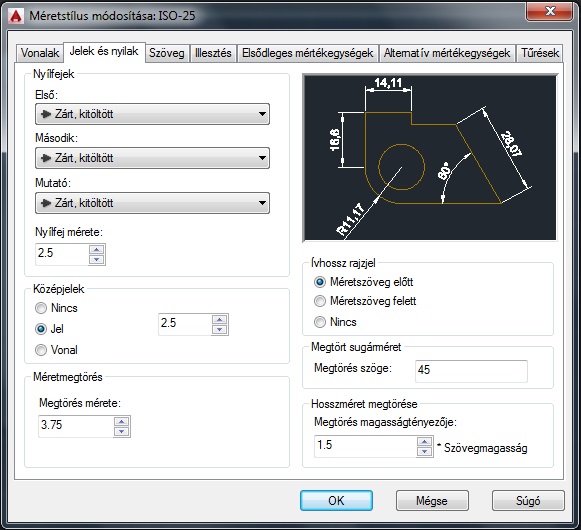 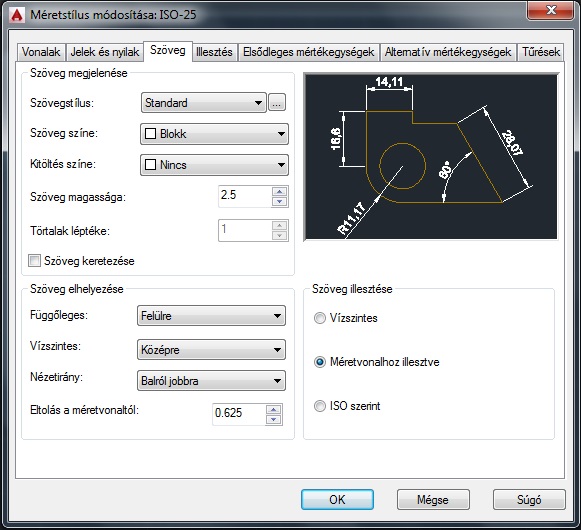 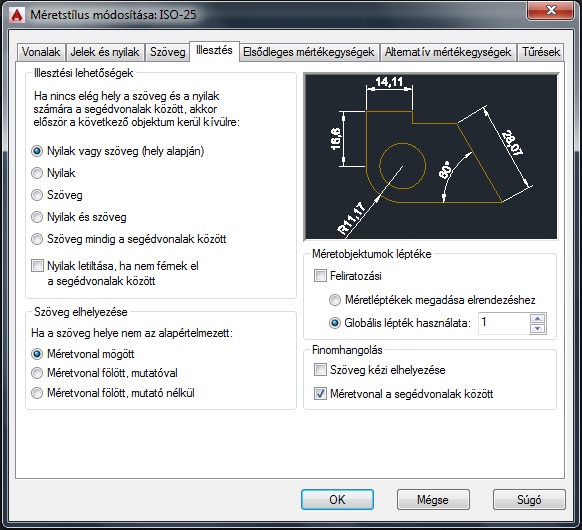 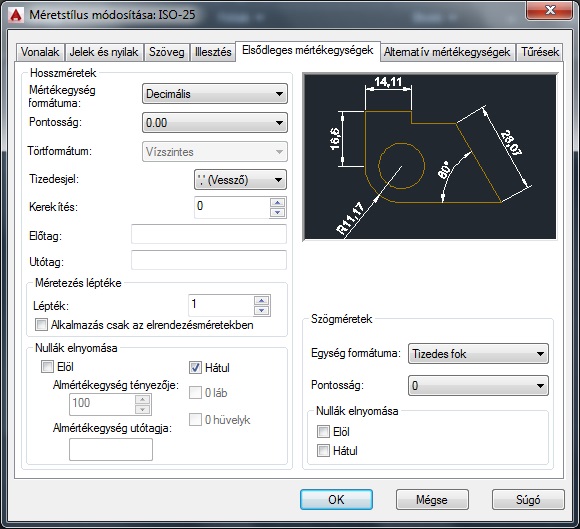 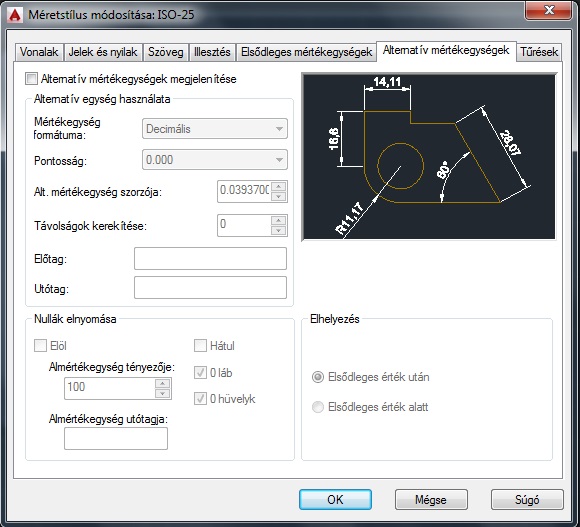 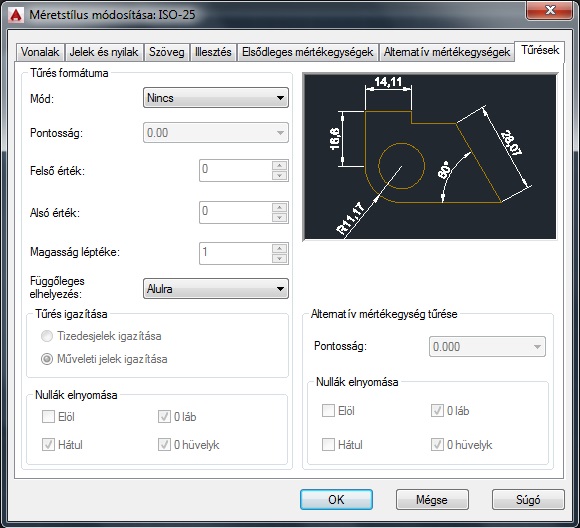